Муниципальное автономное дошкольное образовательное 
учреждение «Детский сад № 32 «Счастливое детство»
города Рубцовска
Новые подходы в создании  развивающей 
предметно-пространственной 
среды для развития 
театральной деятельности в соответствии с ФГОС ДО
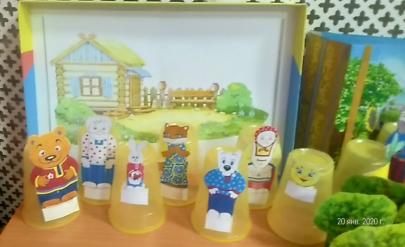 Выполнила воспитатель:       Смагина А.А.
1-я младшая группа №11
«Театрализованная деятельность является неисчерпаемым источником развития чувств, переживаний и эмоциональных открытий ребенка, приобщает его к духовному богатству» В.А.Сухомлинский
Театрализованный уголок – важный объект развивающей среды, поскольку  именно театрализованная деятельность помогает сплотить группу, объединить детей  интересной идеей, новой для них деятельностью. Театральная деятельность, игры способствуют развитию внимания, пространственного и образного мышления, вызывает яркие эмоции, незабываемые впечатления, помогают преодолевать робость, неуверенность в себе, застенчивость, формируют связную речь. 
 В театре дети раскрываются, демонстрируя неожиданные грани своего характера:  застенчивые становятся уверенными и активными, кто без желания шел в детский сад, теперь с удовольствием спешит в группу.
Назначение театрального уголка — обеспечить условия для 
полноценной работы, связанной с театрализацией. 
     В каждой возрастной группе есть свой определённый круг задач, для решения которых можно использовать тот или иной вид театра.
     В первая младшей группе дети знакомятся с пальчиковым театром, 
в котором куклы создаются (шьются из ткани или фетра, делаются 
                                                      из бумаги, лепятся из полимерной глины
                                                      и т. д.) для каждого пальца и по желанию
                                                      украшаются пуговицами, нитками, 
                                                      тесьмой и кружевом. 
                                                      Задача — научиться управлять
                                                      движениями собственных пальчиков.
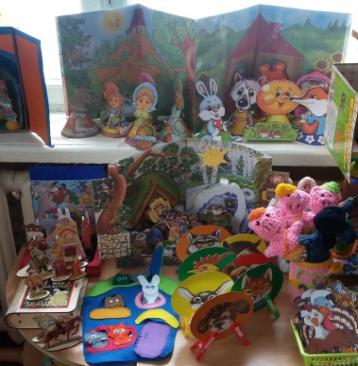 Оснащение театрального уголка для 1-ой младшей группы:
Атрибуты в соответствии с содержанием имитационных и хороводных игр: 
маски-шапочки, образные фартучки, нагрудные знаки-эмблемы.
Для игр воспитателя с детьми и сюрпризных моментов: «пальчиковый»
 театр (вязаный на всю длину пальчика ребенка), тростевые куклы, куклы 
(образы людей, животных), театр бибабо.
Для показа детям инсценировок по сказкам («Теремок», «Репка», «Курочка  Ряба», «Заюшкина избушка», «Волк и семеро козлят»): театр картинок, настольный театр плоскостных игрушек.
Для создания музыкального фона в процессе театрально-игровой
 деятельности: аудиозаписи музыкальных произведений, записи 
звукошумовых эффектов, простейшие музыкальные игрушки — 
погремушки, бубен, барабан.
При проектировании предметно-пространственной среды, обеспечивающей театрализованную деятельность детей учитываю:
особенности эмоциональной личности ребенка,
индивидуальные социально-психологические особенности детей;
индивидуальные предпочтения и потребности;
любознательность, исследовательский интерес и творческие способности;
поло-ролевые особенности.
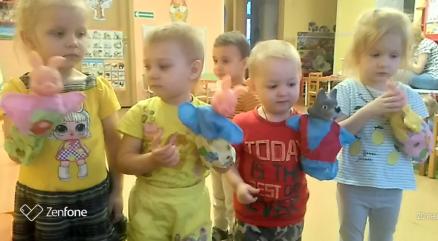 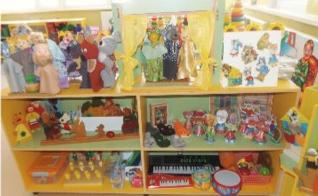 Настольный театр
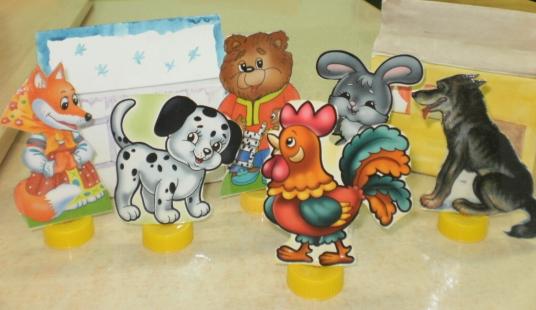 Конусный  театр
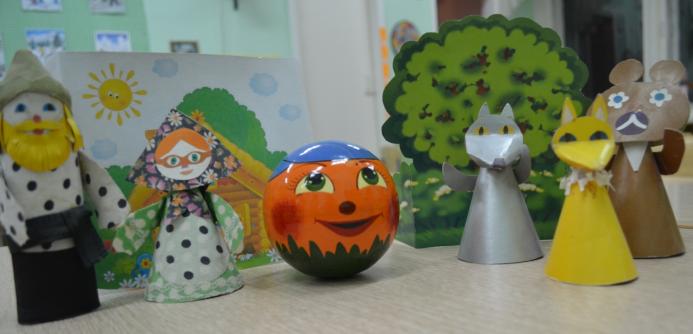 Театр из цилиндров, варежковый театр
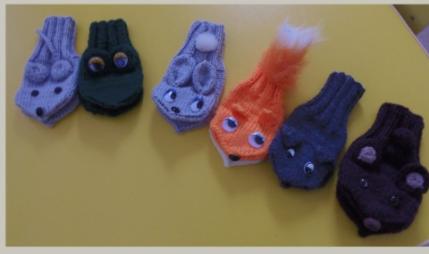 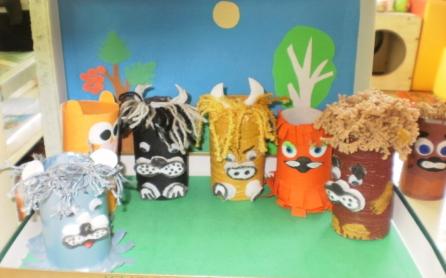 Театр на ложках.
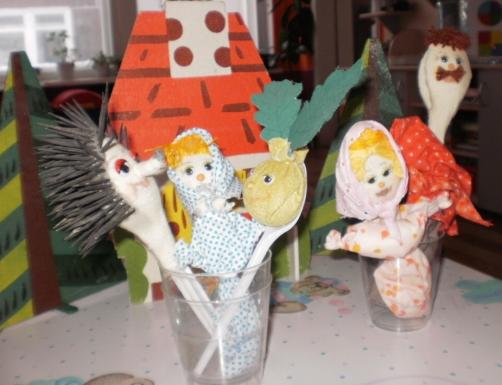 Пальчиковый театр
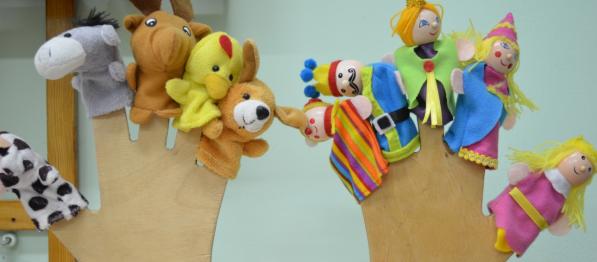 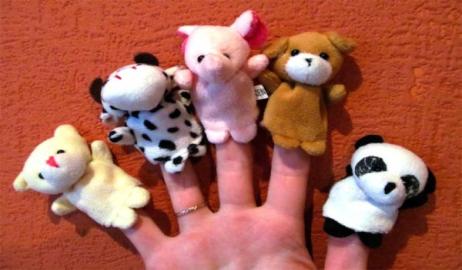 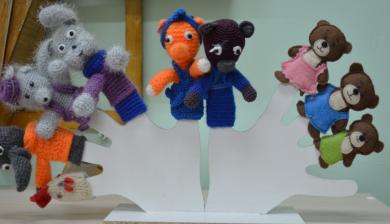 Куклы бибабо.
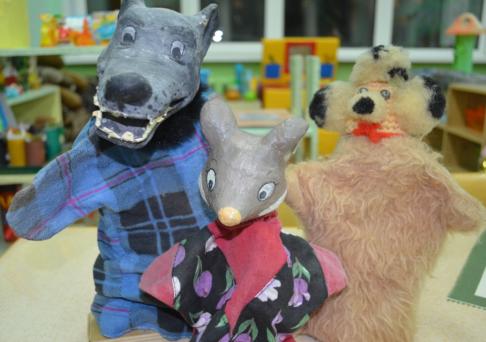 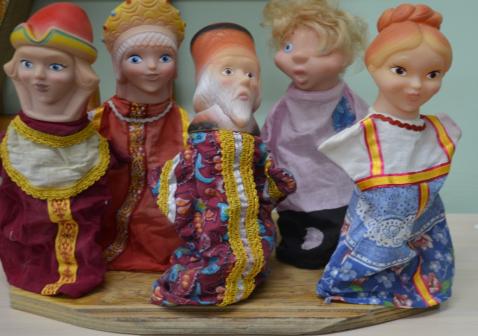 Маски
Шапочки
Стараюсь создать все условия для развития творческой активности детей в театрализованной деятельности: поощряю исполнительское творчество, развиваю способность свободно и раскрепощено держаться при выступлении, побуждаю к импровизации средствами мимики, выразительных движений, интонации.
Вся жизнь детей насыщена игрой. Каждый ребенок хочет сыграть свою роль. Научить ребенка играть, брать на себя роль и действовать, вместе с тем помогая ему приобретать жизненный опыт, – вот цель функционирования нашего театрализованного уголка
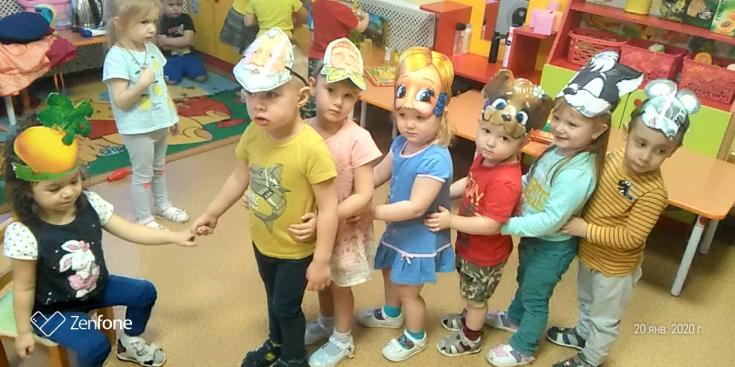 Спасибо за внимание!